আজকের ক্লাশে সবাইকে---
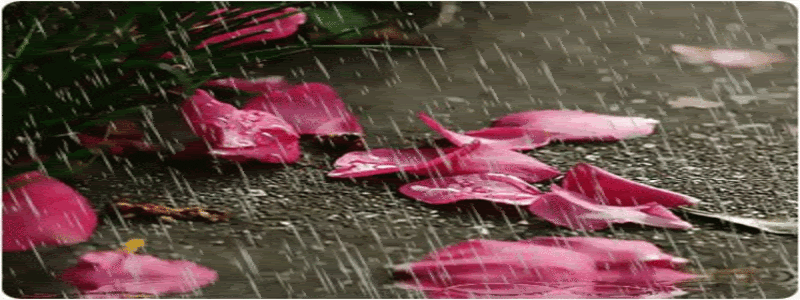 স্বাগত
পাঠ পরিচিতিঃ
উপস্থাপনায়:
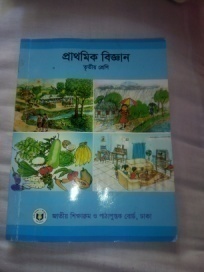 বিজন বেপারী  
সহকারি শিক্ষক 
বাজিতপুর  সরকারি প্রাথমিক বিদ্যালয়। 
ঝালকাঠি সদর, ঝালকাঠি।।
শ্রেণিঃ তৃতীয় 
বিষয়ঃ প্রাথমিক বিজ্ঞান 
সাধারন পাঠঃ ‘জীবনের জন্য পানি’ 
বিশেষ পাঠঃ ‘পানির উৎস’     
সময়ঃ ৩৫ মিনিট
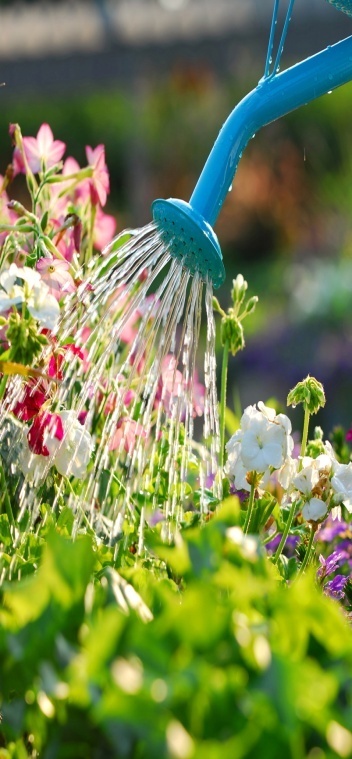 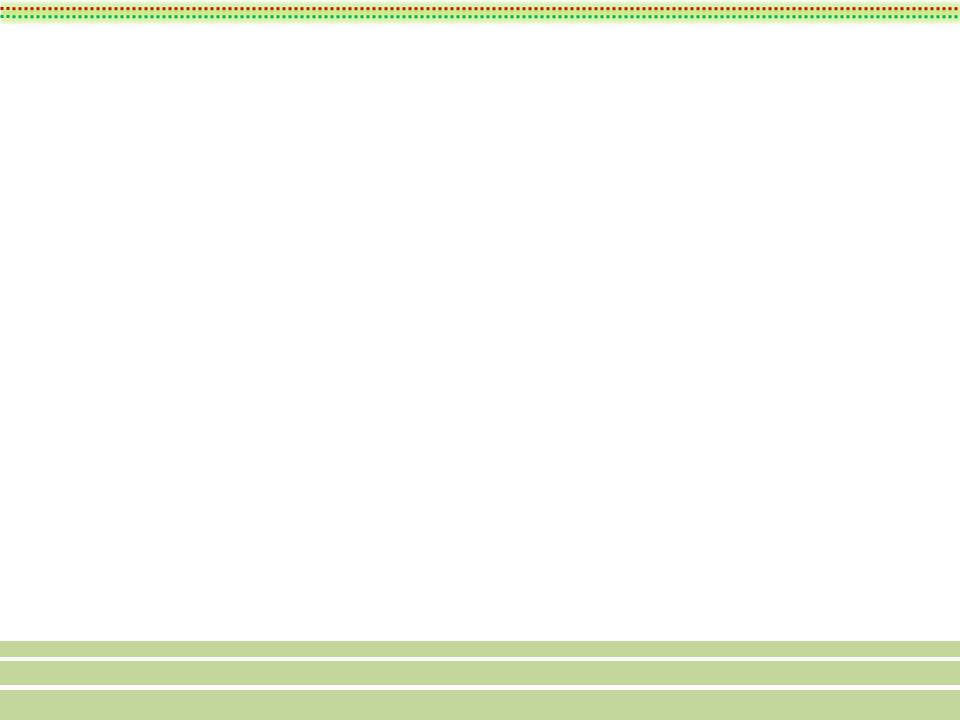 জল রাশির বিভিন্ন উৎস
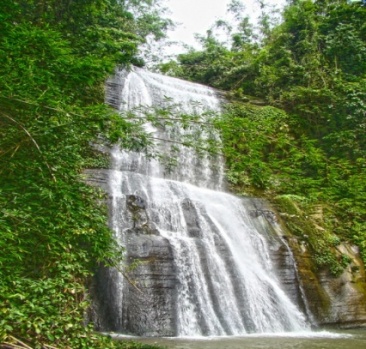 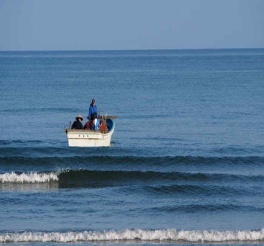 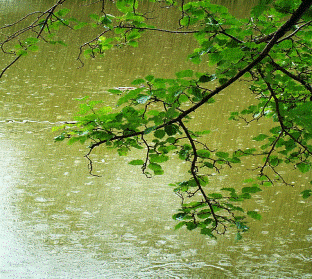 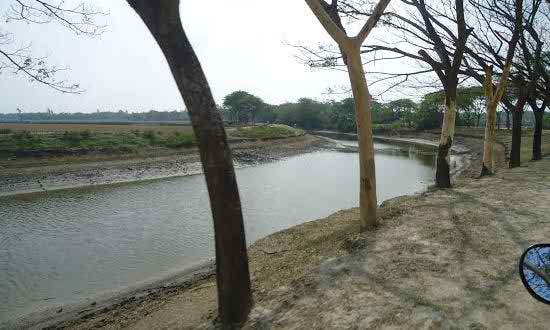 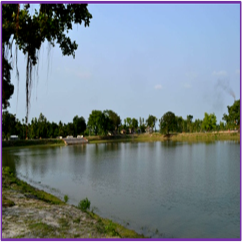 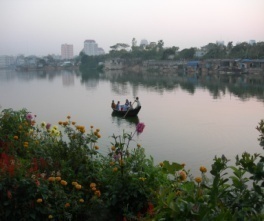 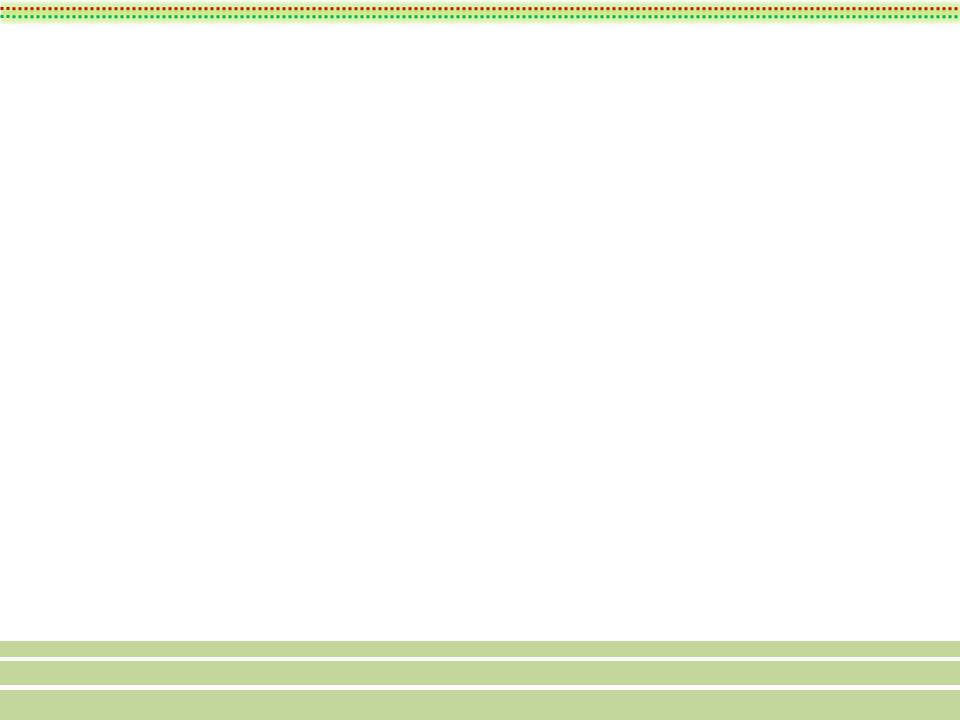 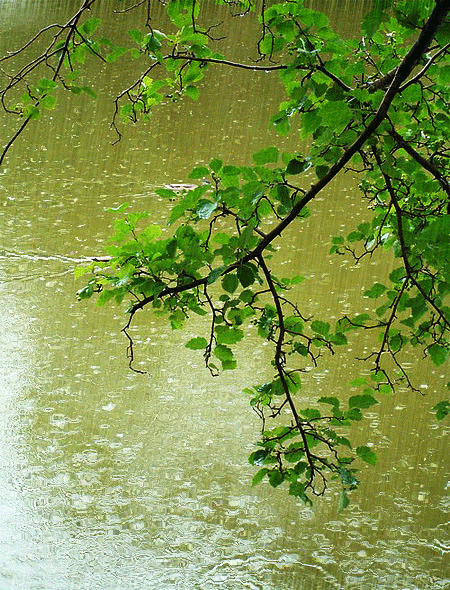 আজ আমরা পড়বো------
‘পানির উৎস’
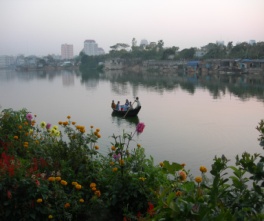 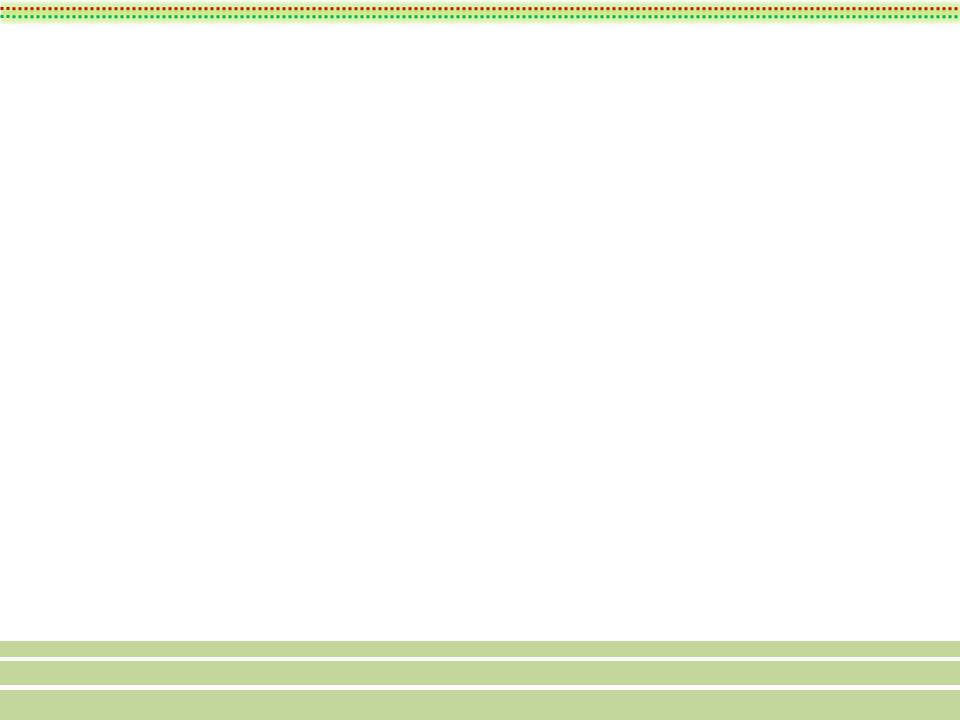 শিখনফল:
শিক্ষার্থীরা-------
১। পানির উৎসগুলোর নাম বলতে পারবে। 
২। পানির প্রাকৃতিক ও মানুষের তৈরি উৎসগুলো চিহ্নিত করে লিখতে পারবে।
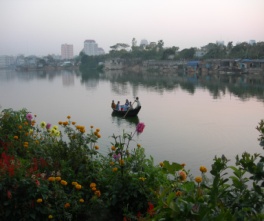 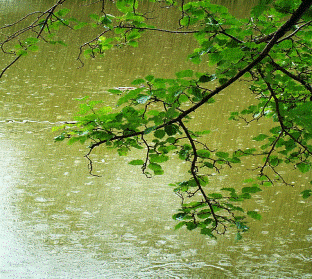 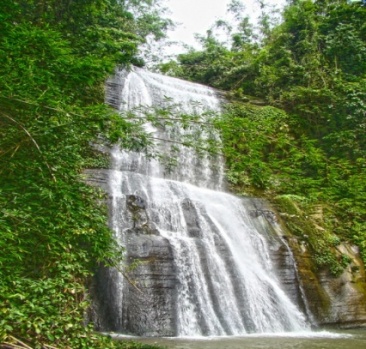 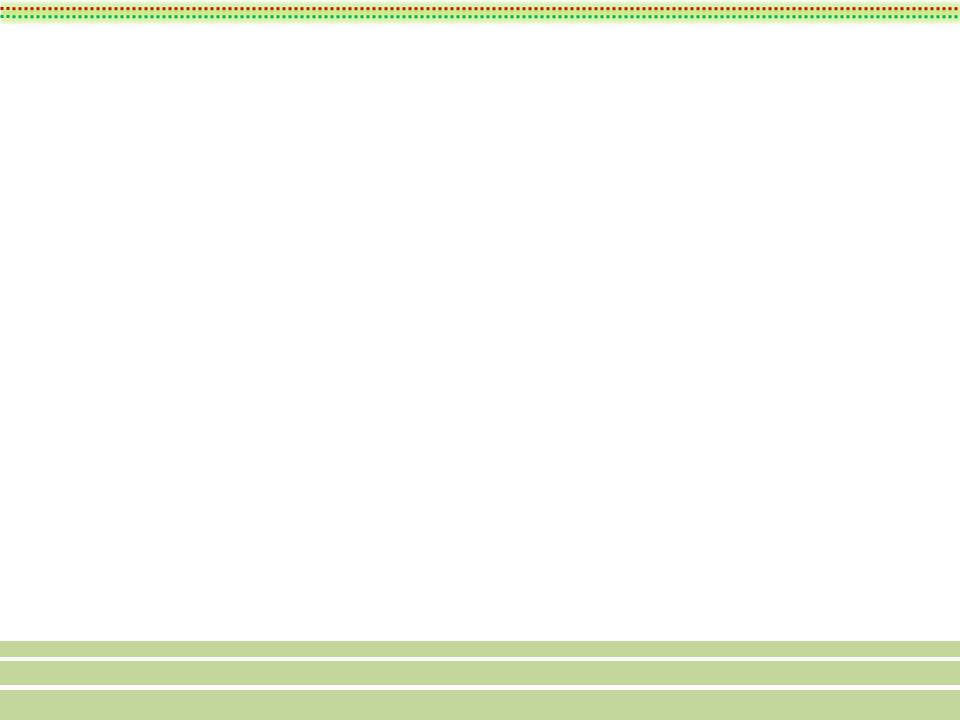 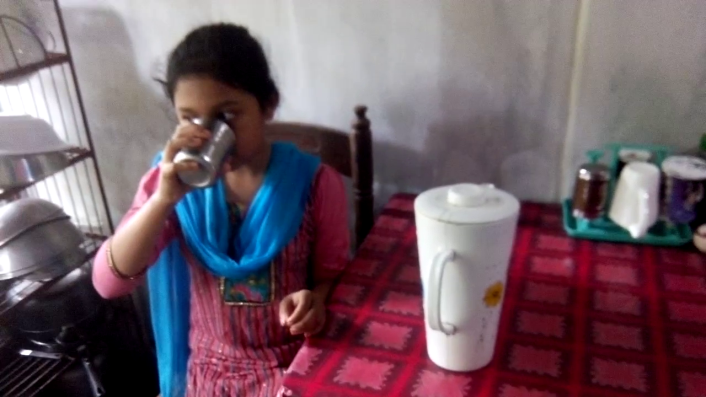 পানি পান
আমরা পানি পান করি। বেঁচে থাকার জন্য প্রাণী ও উদ্ভিদের পানির প্রয়োজন। পানি মানুষের জন্য অত্যন্ত গুরুত্বপূর্ণ।
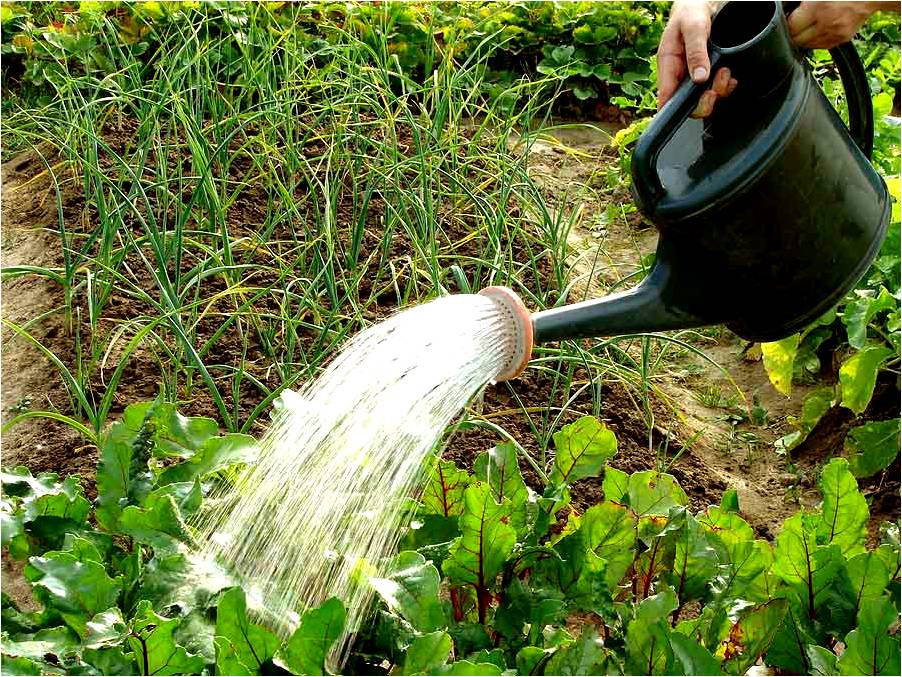 গাছে পানি দেওয়া
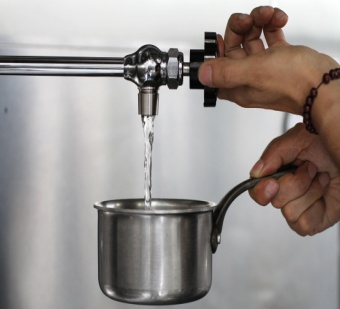 রান্নায় পানি
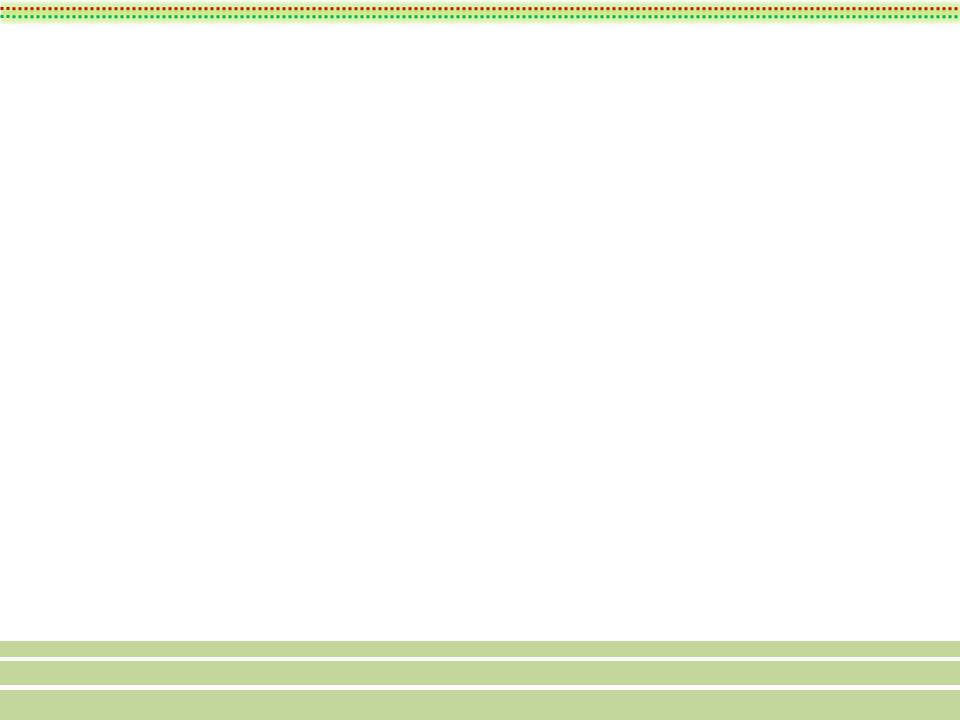 পানি আমরা কোথা থেকে পাই? বইয়ের আলোকে একটি ছক তৈরি করে পানির উৎসগুলোর নাম লেখ।
দলগত অনুশীলন:
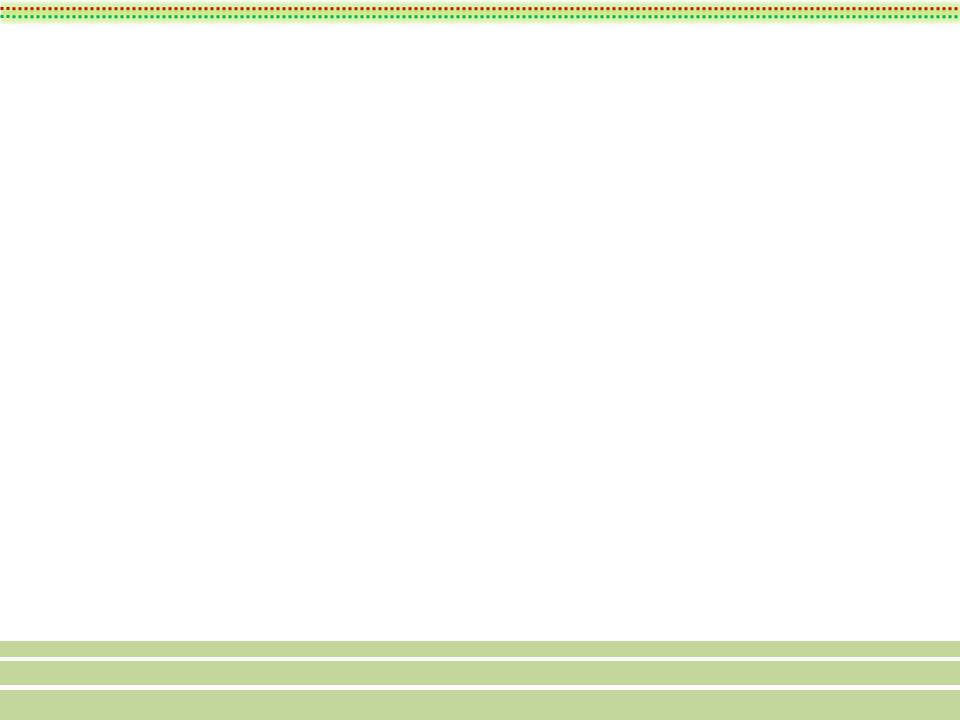 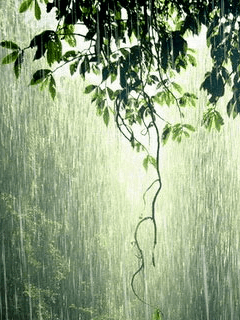 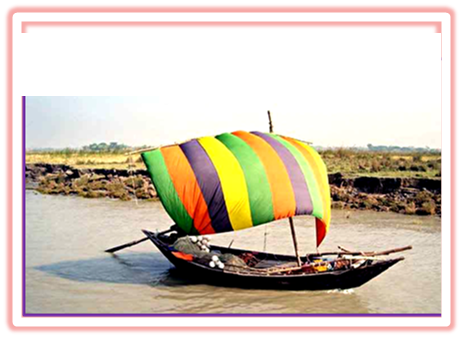 বৃষ্টি
নদী
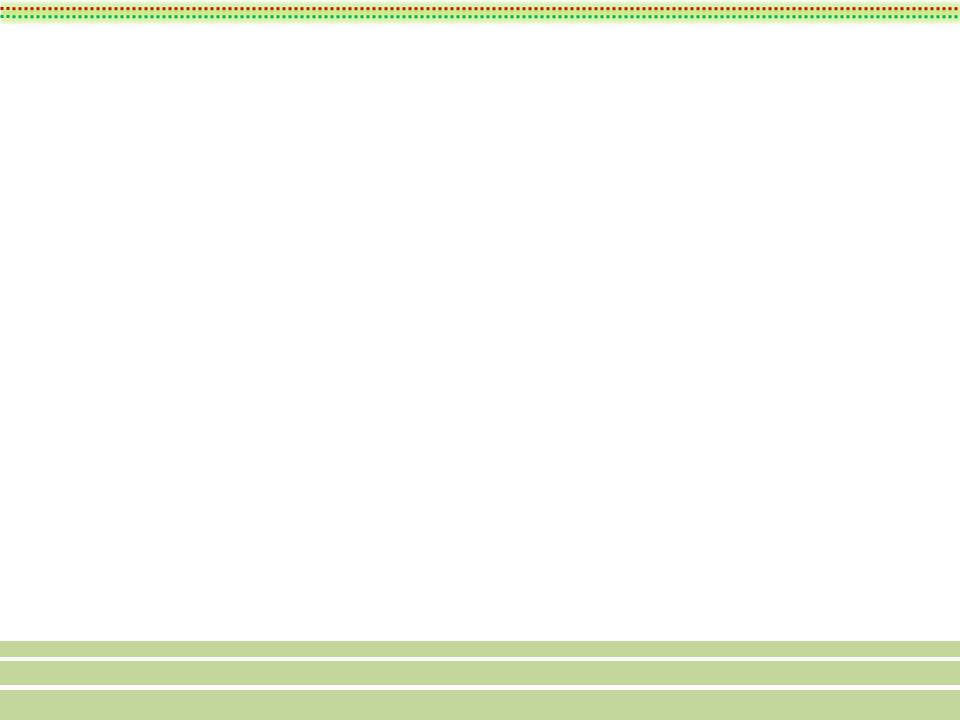 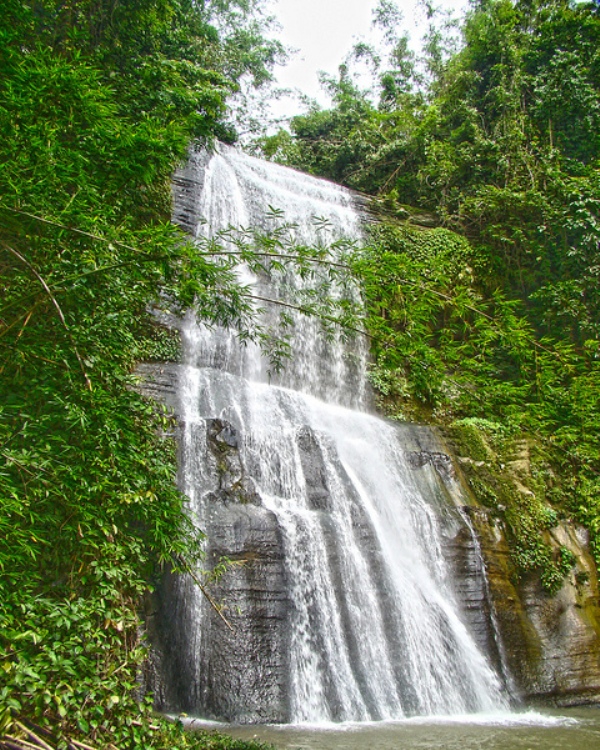 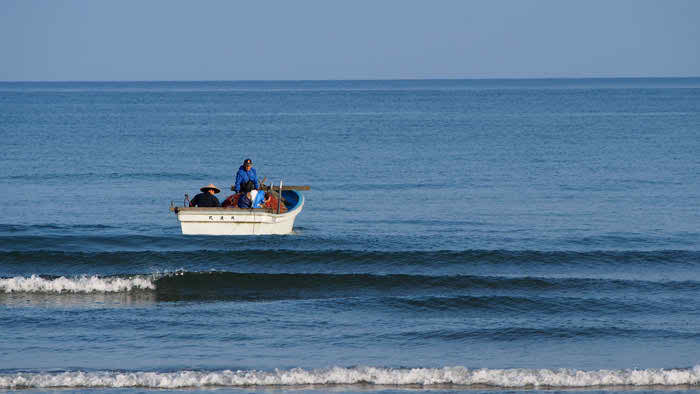 ঝরনা
সাগর
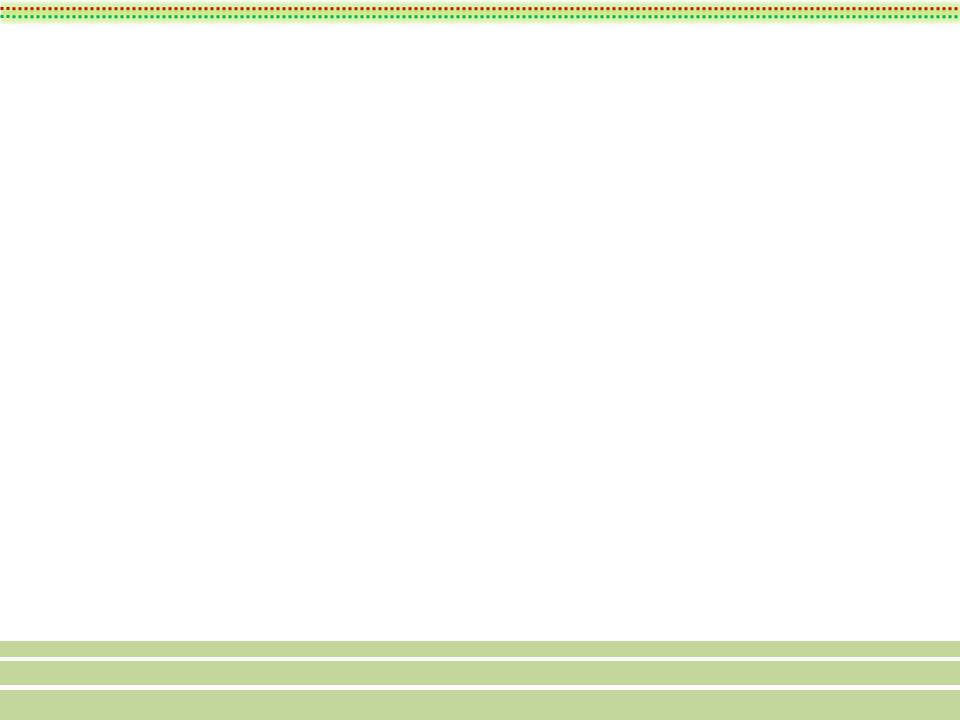 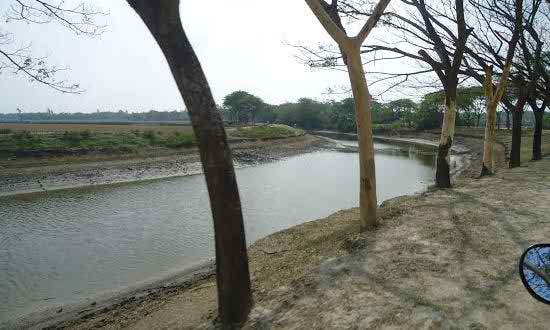 খাল
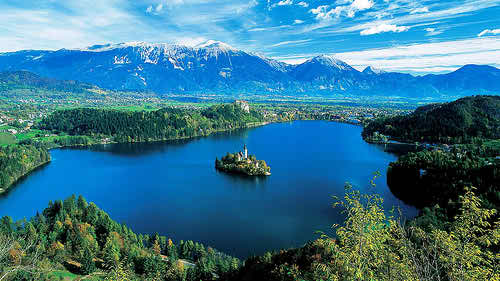 হ্রদ
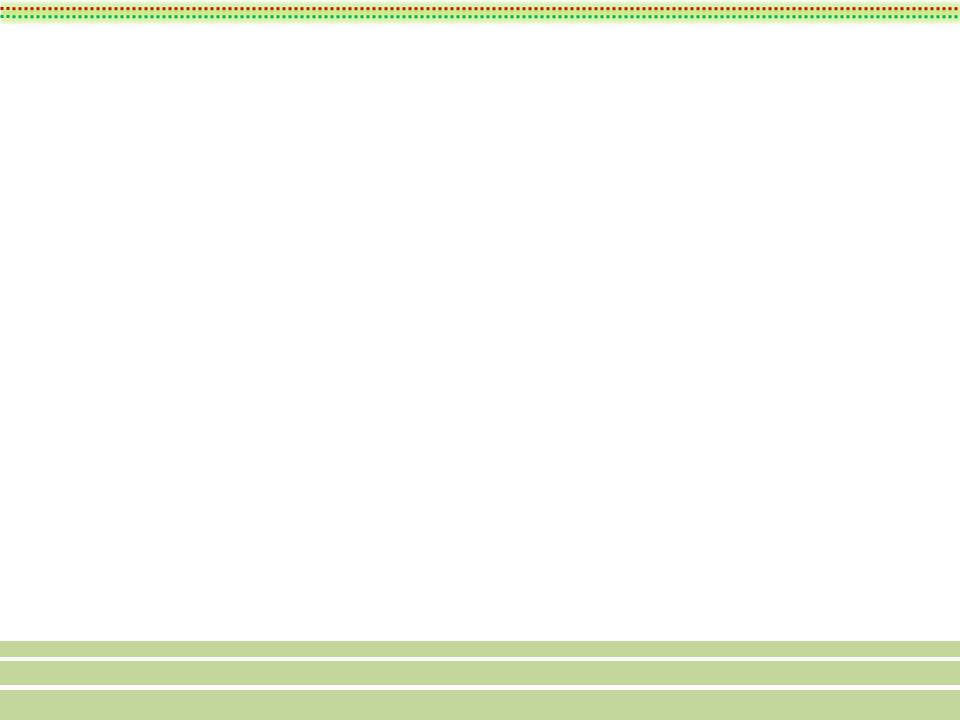 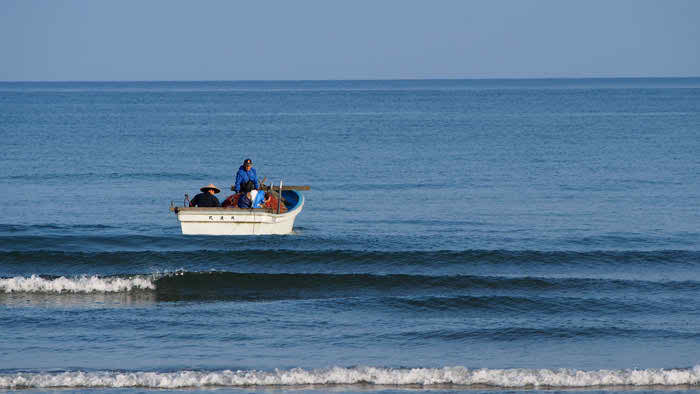 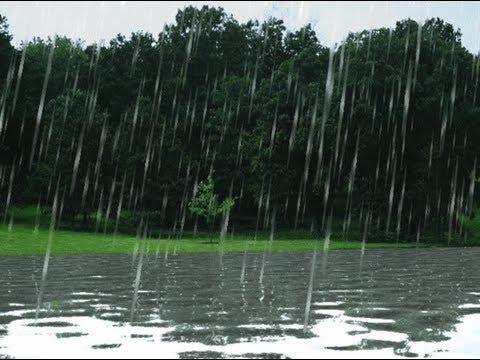 ‘পানির প্রাকৃতিক       উৎস’
ছবিতে তোমরা কী দেখতে পাচ্ছ? এককথায় এগুলোকে আমরা কী বলতে পারি?
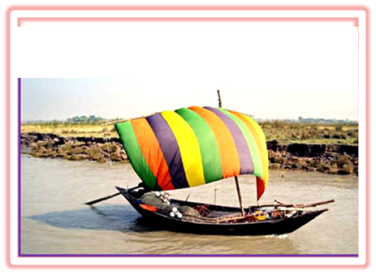 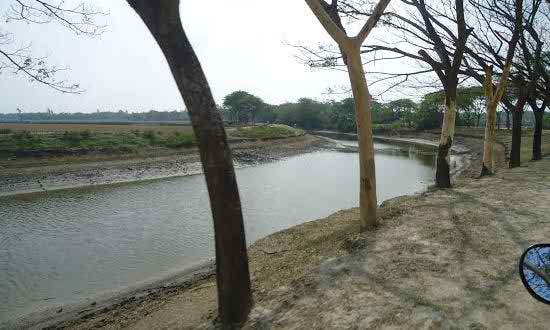 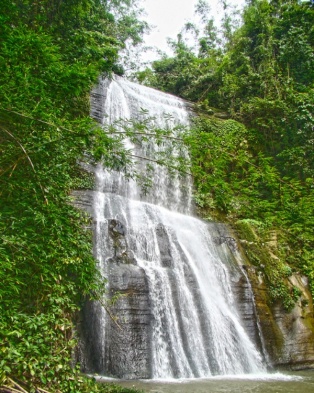 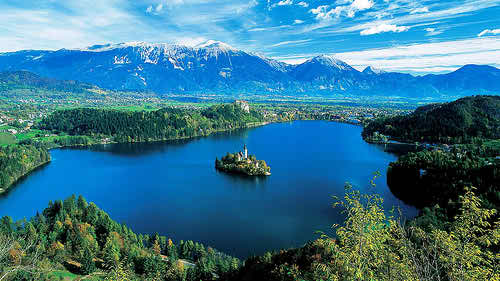 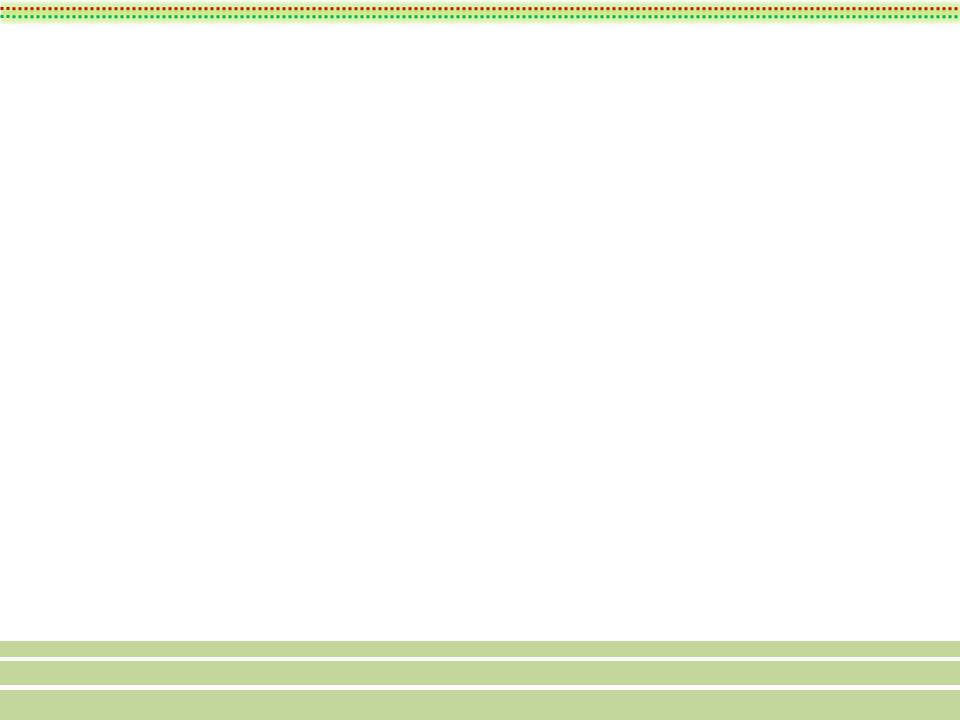 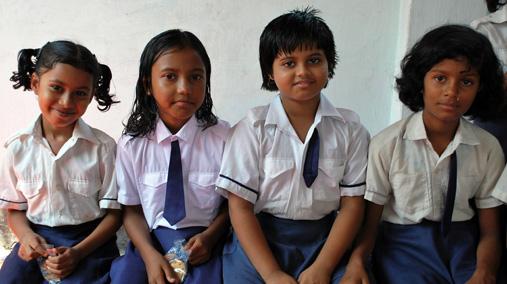 জোড়ায় অনুশীলন: সময়-৫ মিনিট
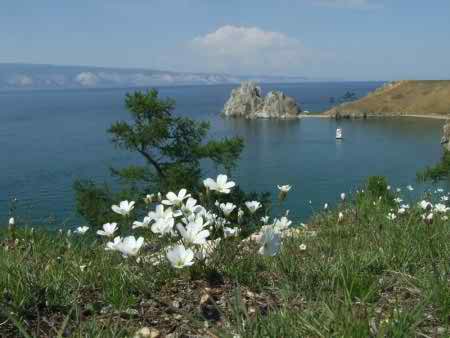 পানির ৫টি প্রাকৃতিক উৎসের নাম লেখ। এগুলোকে কেন প্রাকৃতিক উৎস বলা হয়? বন্ধুর সাথে  আলোচনা করে লেখ।
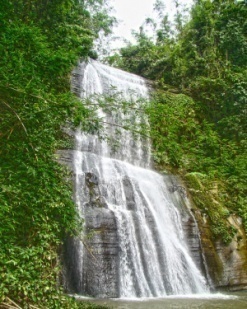 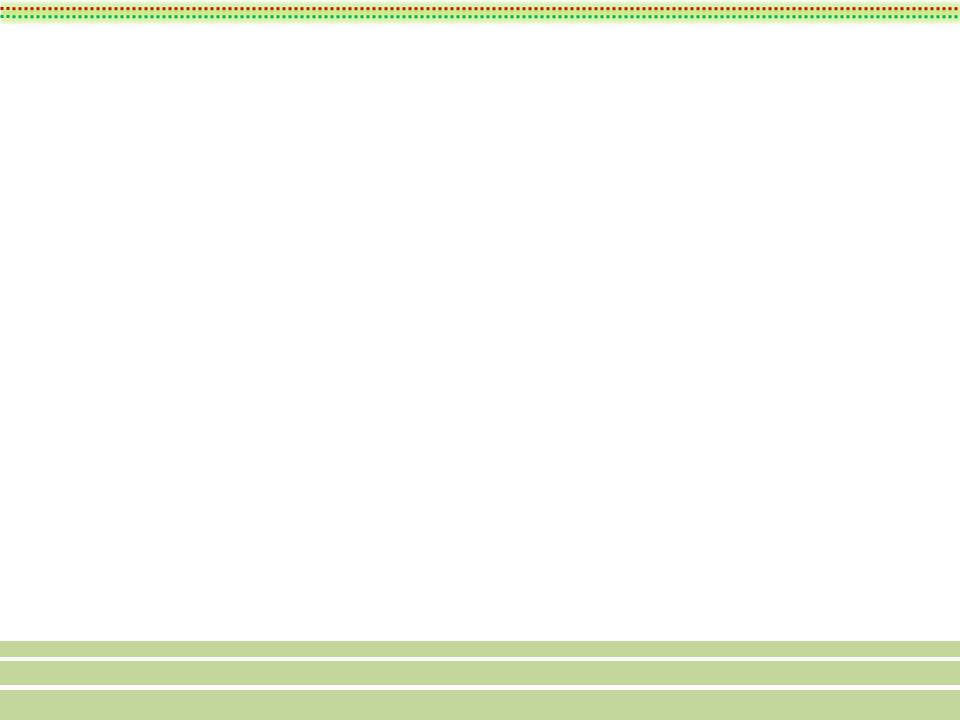 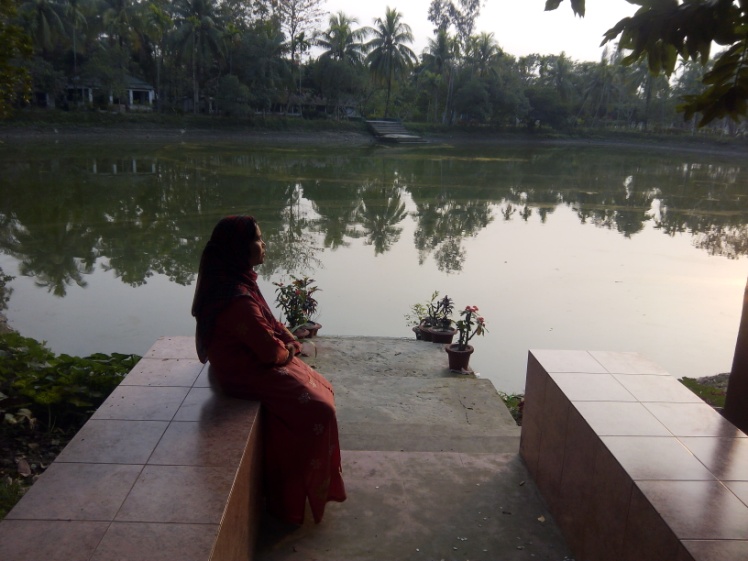 পুকুর
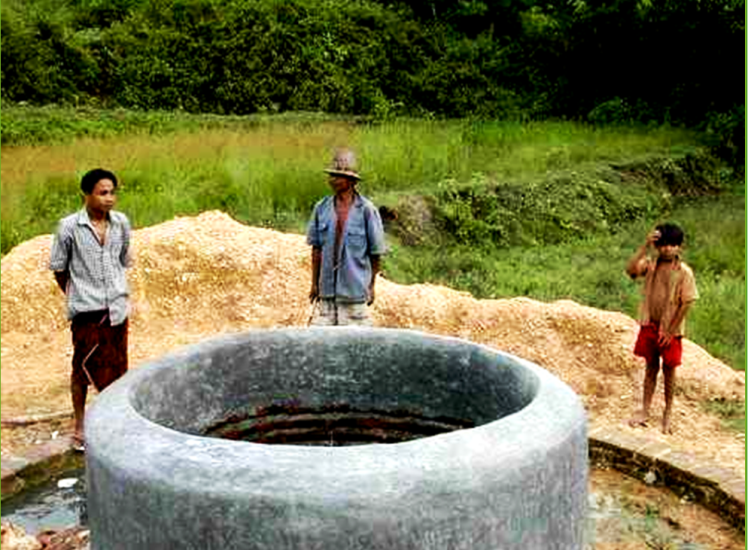 কুয়া
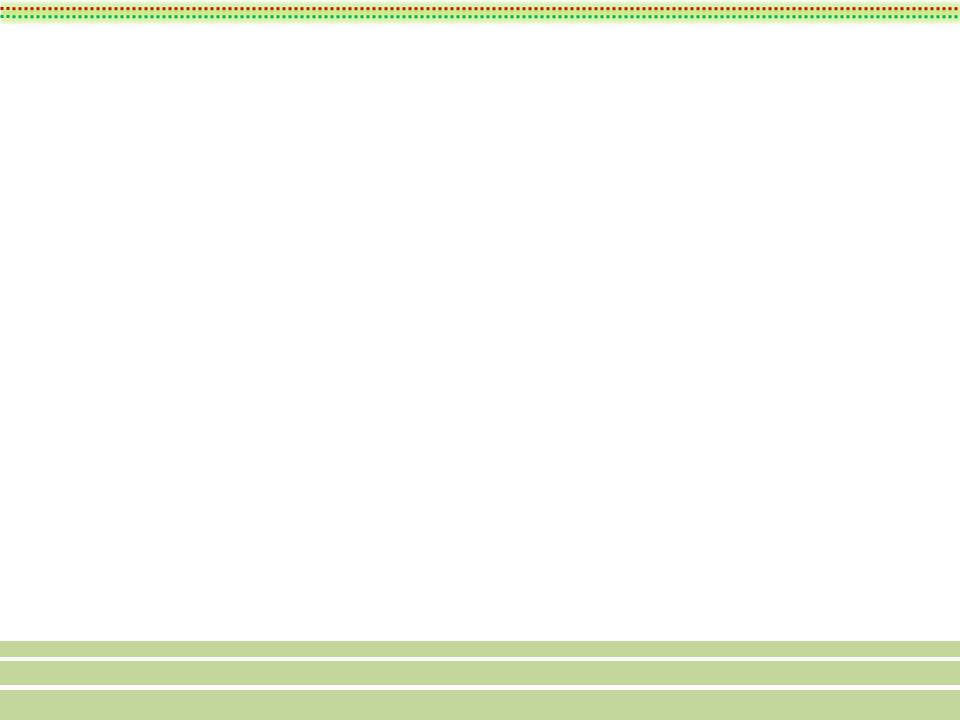 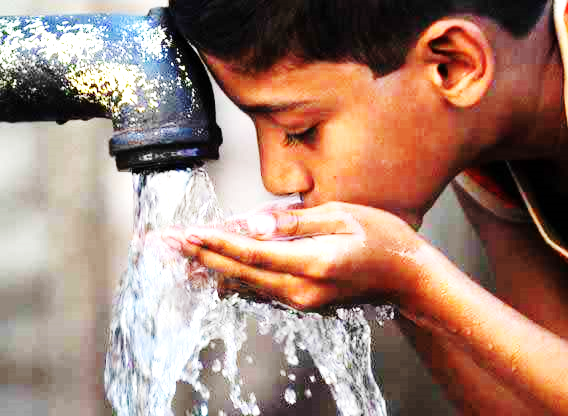 নলকূপ
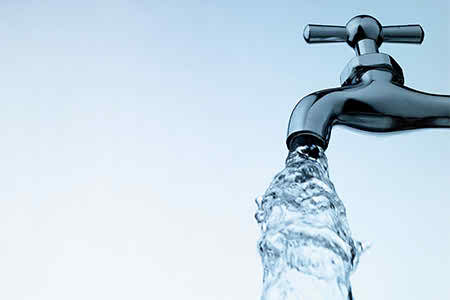 পানির কল
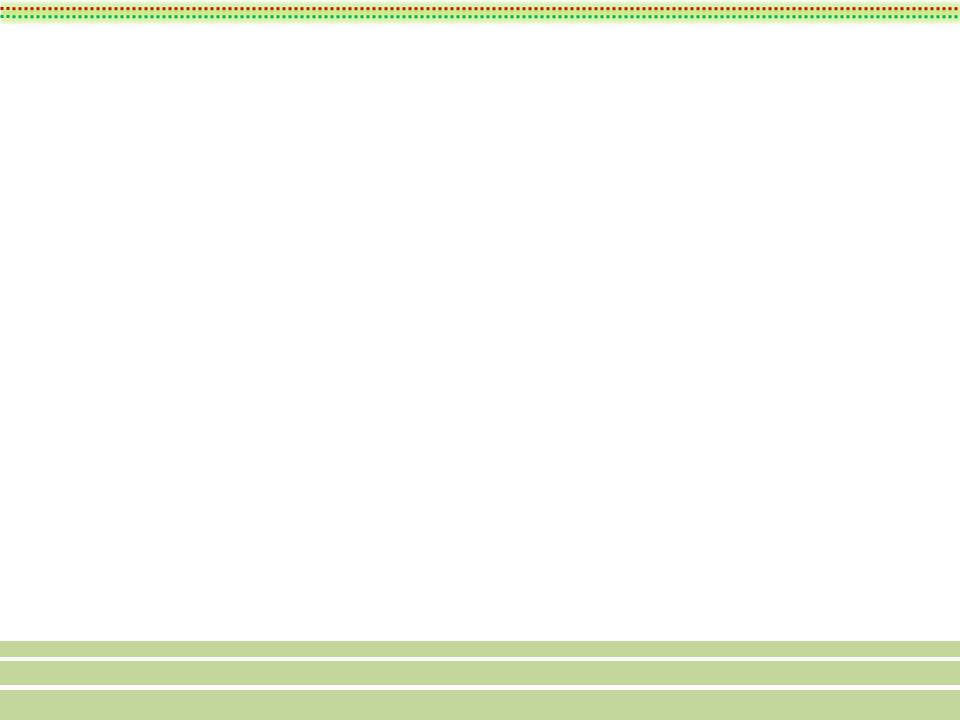 একক কাজ: সময়-৫ মিনিট
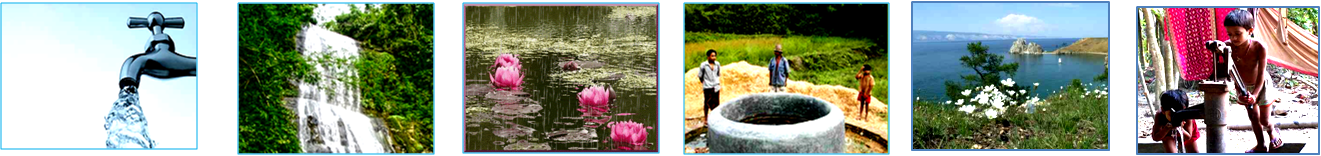 পাঠ্যবইয়ের ছকের আলোকে একটি ছক তৈরি করে উপরের ছবিগুলো থেকে পানির প্রাকৃতিক ও মানুষের তৈরি উৎসগুলো আলাদা করে লেখ।
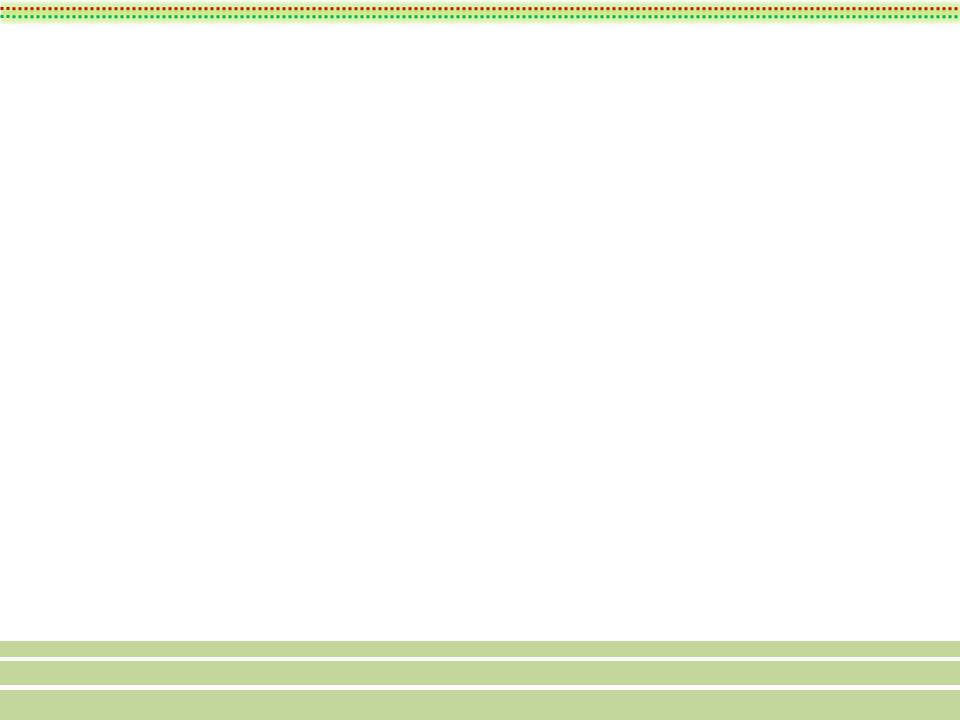 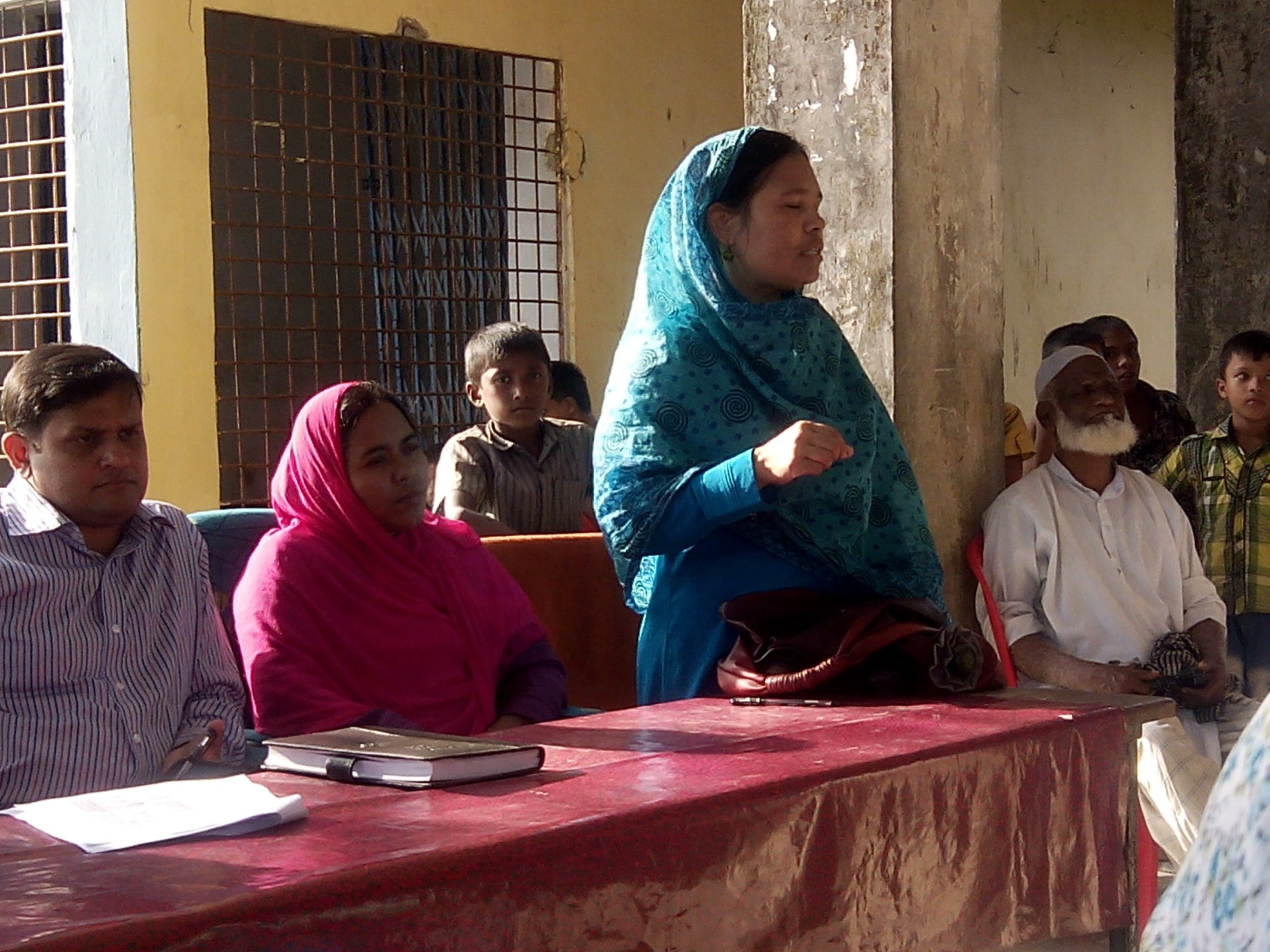 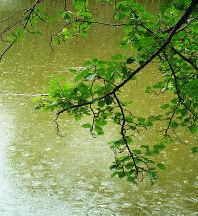 বিষয়বস্তু 
ও সারসংক্ষেপ
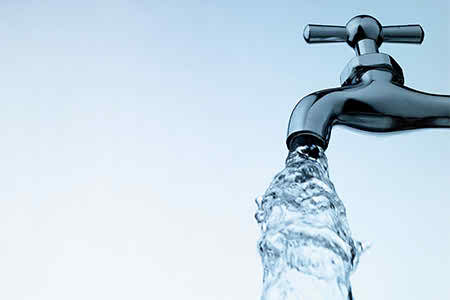 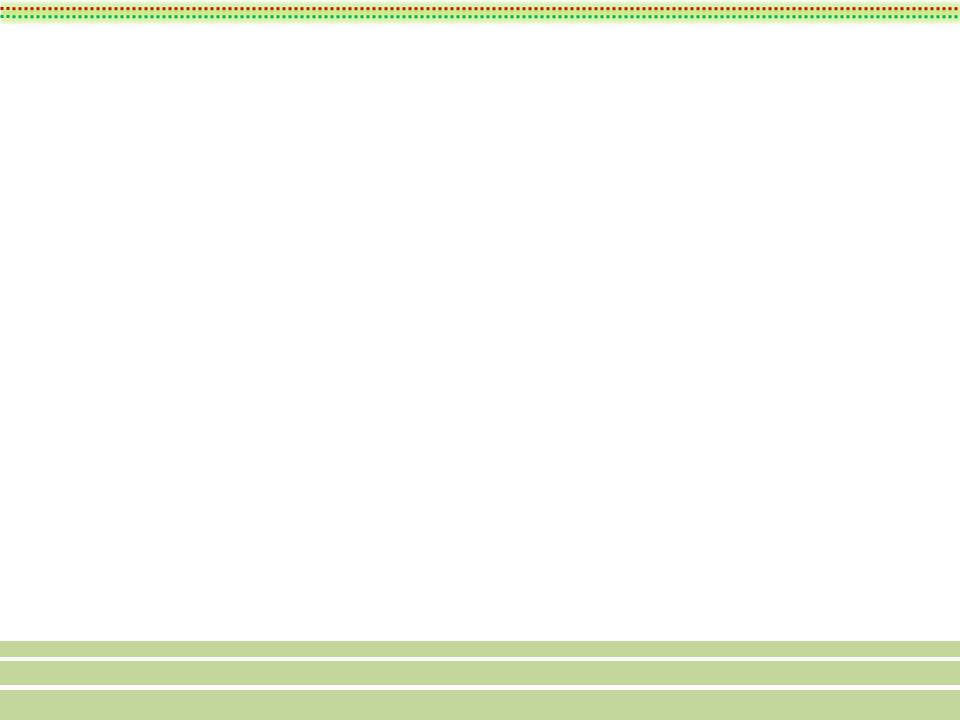 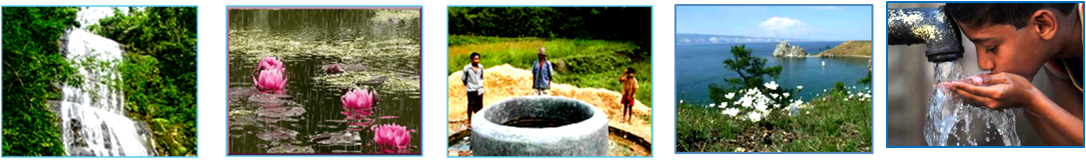 মূল্যায়ন:
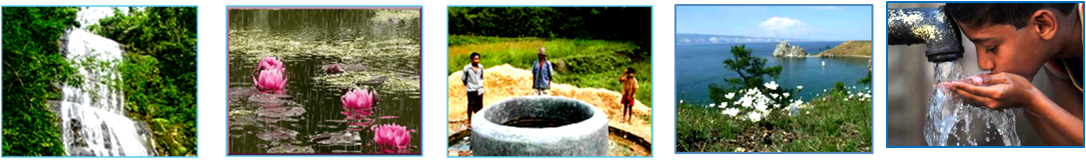 ছবিগুলো থেকে পানির প্রাকৃতিক উৎসগুলোর নাম বোর্ডে এসে লেখঃ
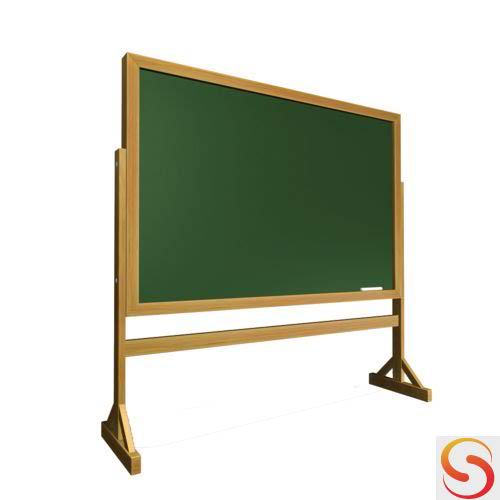 ঝরনা
হ্রদ
বিল
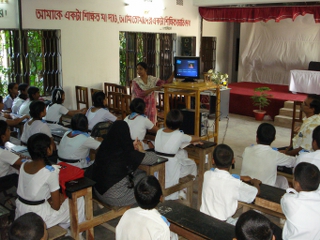 অনেক ধন্যবাদ।
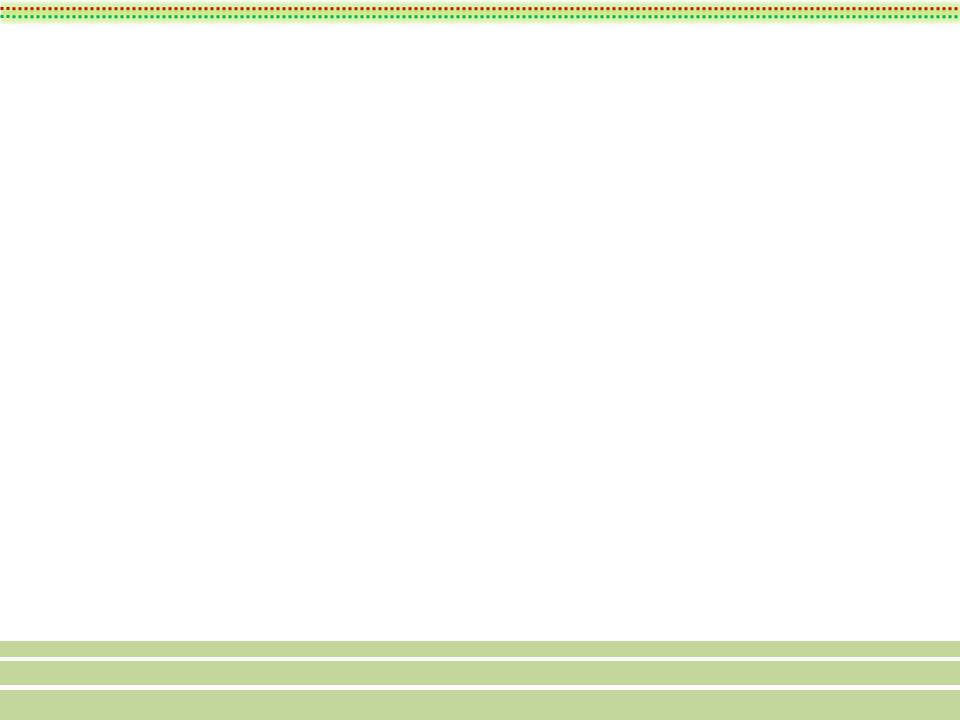 এককথায় উত্তর দাও:
পান করার পানি তোমরা কোথা থেকে পাও?
তোমরা কোথায় সাঁতার কাটো? 
রান্নার কাজে কোন তরল পদার্থটি বেশি প্রয়োজন?
কুয়া পানির কোন উৎসের অন্তর্ভুক্ত?
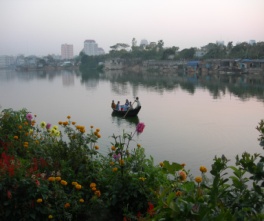 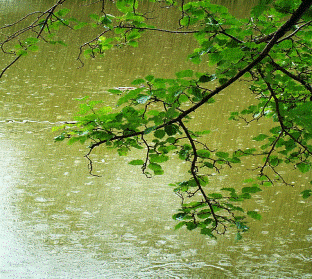 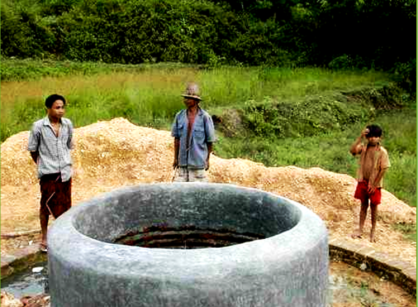 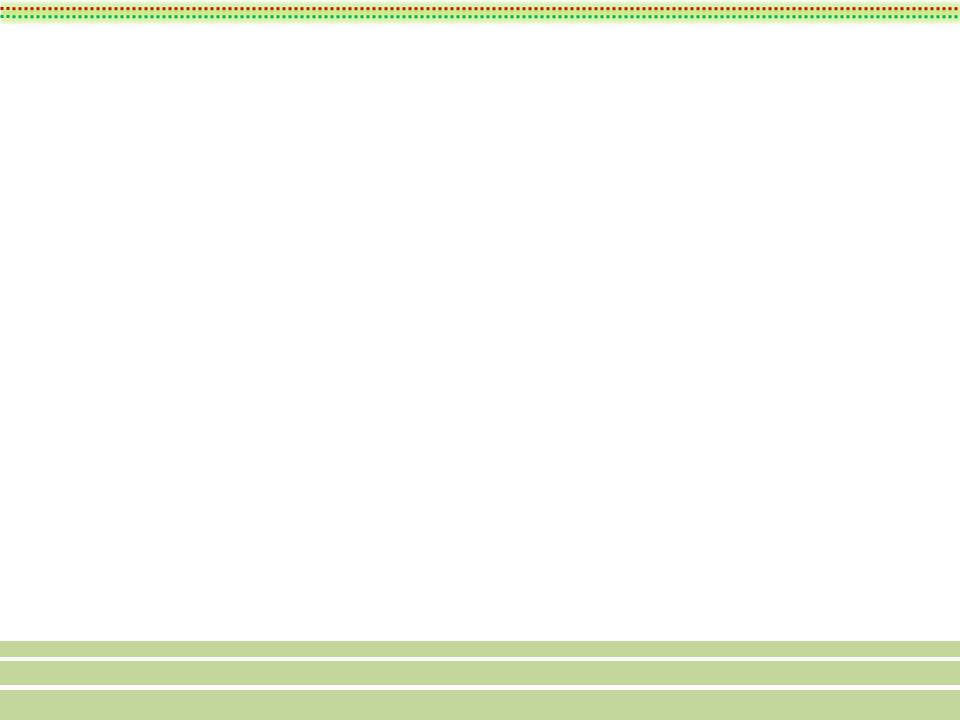 আজ তোমরা যা শিখলে-------
পানির বিভিন্ন উৎসের নাম। 
পানির প্রাকৃতিক ও মানুষের তৈরি উৎসগুলো চিহ্নিতকরণ ও সেগুলোর নাম বলতে ও লিখতে পারা।
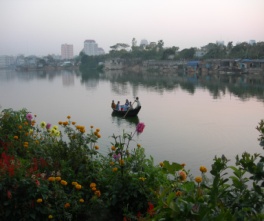 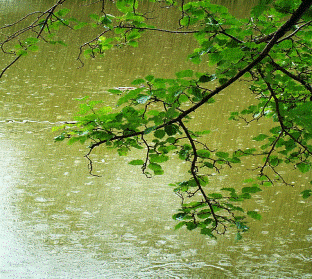 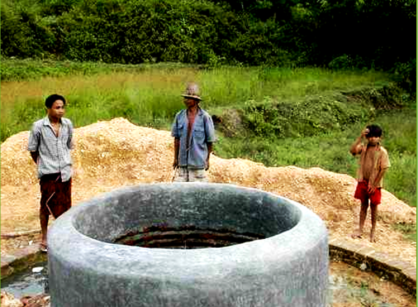 আবার দেখা হবে----
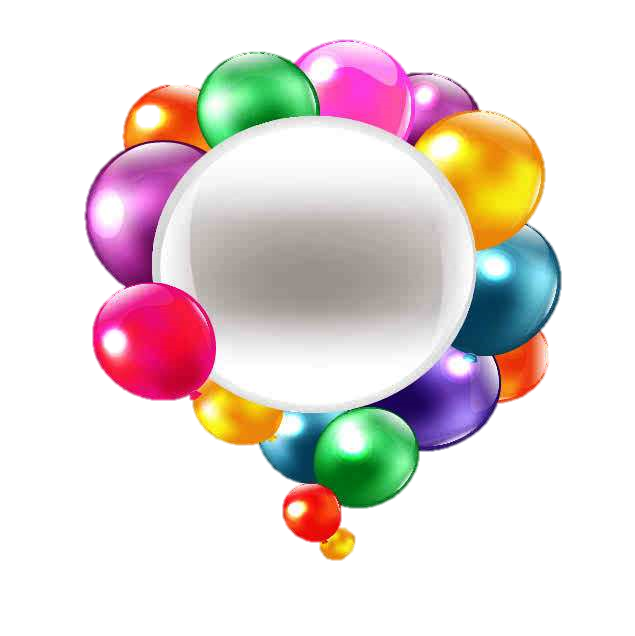 “সবাইকে 
    ধন্যবাদ”
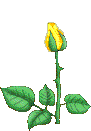